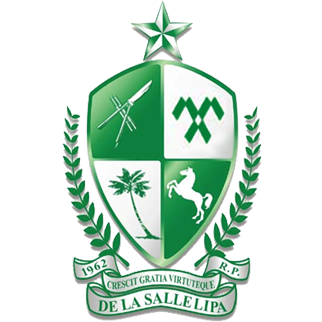 Kalikasan at Simulain ng Wika
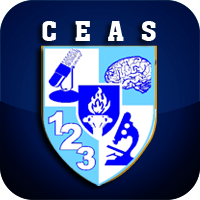 Module 1
De La Salle – Lipa • College of Education Arts and Sciences • Languages and Literature Area
Layunin:
Alamin ang kahulugan ng masining na pagpapahayag (retorika)
Matukoy ang dalawang anyo ng pagpapahayag
Maipakita ang ugnayan ng gramatika at retorika
Maipaliwanag ang tungkulin ng balarila sa masining na pagpapahayag
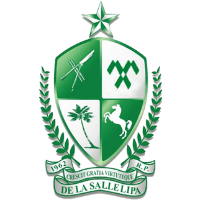 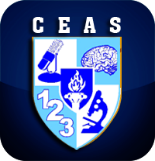 De La Salle – Lipa • College of Education Arts and Sciences • Languages and Literature Area
Kahulugan:
Ang retorika o masining na pagpahayag ay:

Nagmula sa salitang Griyego na “rhetor” na nangangahulugang guro at mananalumpati o tagapagsalita sa isang pagpupulong (San Juan et al., 2007)

Malawak, wasto at mayamang kaalaman sa pagpapahayag (Mag-atas, et al.,1998)

Mahalagang kaalaman sa pagpapahayag na tumutukoy sa kaakit-akit at magandang pagsasalita at pagsulat (Tumangan, et al,, 1997)

Sining na maayos,malinaw, mabisa at kaakit-akit na pagpapahayag upang maunawaan at makahikayat sa mga nakikinig at bumabasa (Sauco, et al., 2004)
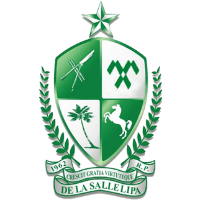 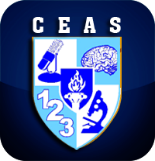 De La Salle – Lipa • College of Education Arts and Sciences • Languages and Literature Area
Layunin:
Makapagpafokus ng atensyon ng tagapakinig
Makapagsanay sa magilaw,malinaw,angkop at may panlasang pagpapahayag
Makapagpaintinding mabuti at maliwanag
Maikintal sa isip at at loob ang diwa o kaisipang sinasabi
Maipagamit ang inihahayag na mensahe
Makapagtatag ng tiwala sa sarili
Makadevelop ng kritikal na pag-iisip
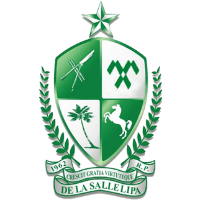 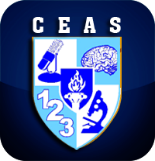 De La Salle – Lipa • College of Education Arts and Sciences • Languages and Literature Area
Kahalagahan:
Panrelihiyon - nakasalalay sa makarismatikong tinig, malinaw at madaling maintindihang pananalig at maengganyong pagsasalita ang tagumpay ng kanilang misyon

Pampanitikan - ang kabisaan ng manunulat sa paraan ng pagsulat ay nakukuha niya ang simpatiya at empatiya ng mambabasa sa kanilang obra

Pang-ekonomiya - Daan upang maging maunlad ang pamumuhay ng mga taong mahusay magsalita at magsulat
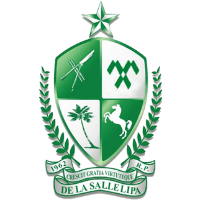 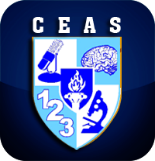 De La Salle – Lipa • College of Education Arts and Sciences • Languages and Literature Area
Kahalagahan:
Pang media - Puhunan sa pag-unlad ng sinumang personalidad sa telebisyon o radyo ang kanilang husay sa pagsasalita

Pampulitika - ang kapana-panabik na pagbibitiw ng mga salita lalo na ng mga plataporma ay nakahihikayat sa mga tao upang iboto ang mga pulitiko
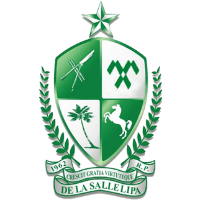 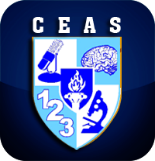 De La Salle – Lipa • College of Education Arts and Sciences • Languages and Literature Area
Retorika at Komunikasyon
Ang retorika at balarila ay kapwa mahalagang sangkap sa mabisang pagpapahayag

Ang kaayusan ng salita ay idinidikta ng gramatika at ang pagpili ng salita ay retorika.(Mendiola)

Sa isang pangungusap, hindi sapat ang tamang balarila lamang kundi kailangan ang retorika  upang maging mabisa

Ang retorika ay sangkap na kailangang kasaman ng balarila upang magkaroon ng init at  buhay ang pakikipagkomunikasyon at ang pahayag na binibitiwan ng tao
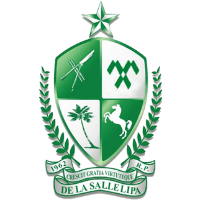 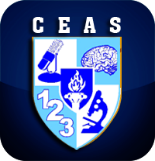 De La Salle – Lipa • College of Education Arts and Sciences • Languages and Literature Area
Ano ang balarila?
Tumutukoy o may kaugnayan sa pag-aaral ng anyo at uri ng mga salita, tamang gamit ng mga salita at tamang kaugnayan ng mga salita sa isang pahayag upang makabuo ng malinaw na kaisipan o diwa
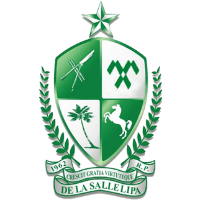 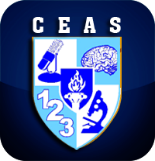 De La Salle – Lipa • College of Education Arts and Sciences • Languages and Literature Area
Relasyon ng Balarila at Retorika:
Ang isang pahayag upang maging mabisa ay dapat na maganda,kaakit-akit at tama.

Retorika- kagandahan  
     Balarila – kawastuhan

Ang ganap na kahusayan sa pagpapahayag sa wikang ginagamit ay nakikita sa kawastuhang panggramatika na lalong nakikita sa pasulat na pagpapahayag

Ang kasanayan sa wasto at mabisang  pagpapahayag bunga ng magkasamang pagsasaalang-alang sa retorika at balarial ay isa sa mga palatandaan ng mataas na antas ng edukasyon
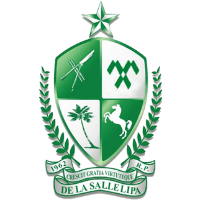 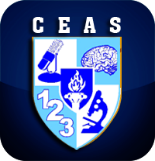 De La Salle – Lipa • College of Education Arts and Sciences • Languages and Literature Area
Dalawang Anyo ng Pagpapahayag:
Pasalita
Kumbersasyon
Pampublikong pagsasalita
Pasulat
Mga anyo ng pagsusulat
Malikhaing Pagsulat 
Panunuring pampanitikan
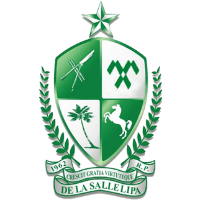 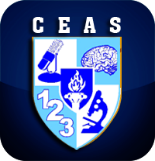 De La Salle – Lipa • College of Education Arts and Sciences • Languages and Literature Area
Tungkulin ng Balarila sa Proseso ng Masining na Pagpapahayag:
Pag-aaral ng anyo o uri ng mga salita

Hal: 
Tumaas ang halaga ng langis kaya’t tumaas din ang presyo ng mga pangunahing kinakailangan ng tao.
Tinutukoy ng marami ang internet bilang information superhighway.
Malawak ang pangangatawan ni Vilma kaya nararapat na siyang magdiyeta.
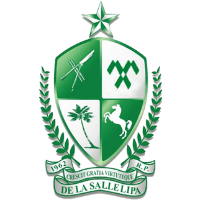 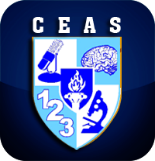 De La Salle – Lipa • College of Education Arts and Sciences • Languages and Literature Area
Tungkulin ng Balarila sa Proseso ng Masining na Pagpapahayag:
Tamang Paggamit ng salita

Hal:
Pinakamahirap na gawain sa kanya ay ang magbangon sa umaga.
Ang basket ay kilik niya habang naglalakad
Isang nakabubulahaw na hagikhik ang narinig ko kaya ako’y nagising mula sa marurok na pagkakatulog.
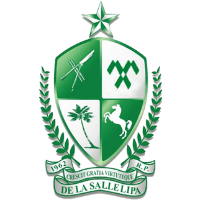 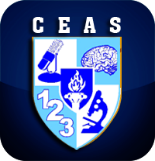 De La Salle – Lipa • College of Education Arts and Sciences • Languages and Literature Area
Tungkulin ng Balarila sa Proseso ng Masining na Pagpapahayag:
Tamang pagkakaugnayan ng mga salita sa isang pahayag upang makabuo ng isang malinaw na kaisipan o diwa

Hal: 
Nang kinain ng pusa, iniwan niya ang ulam sa mesa
Dahil pinuri ng ina ang anak, gumawa ng gawaing bahay ang anak.
Katulad ng kwento, mayroon ding tagpuan ang dulang panradyo at may banghay at tauhan.
Ang manok sa silong na nakatali ay nakawala.
Hindi mabuti ang guro sa kanyang mga estudyanteng makisama.
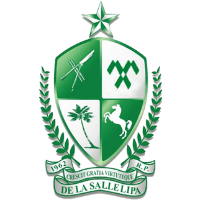 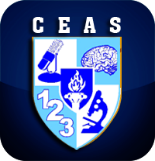 De La Salle – Lipa • College of Education Arts and Sciences • Languages and Literature Area
Pagsasanay:
Iwasto ang sumusunod na pangungusap.
Iwasan ang pagsasalita kung may laman ang bunganga.
Kaylakas umatungal ng babaeng iyan.
Lumalamon ka na agad kahit di ka pa inaalok.
Humahagok ang kapatid ko kapag mahimbing ang tulog.
Ang bata ay nagsikuha ng rasyon mula sa Red Cross.
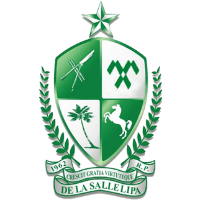 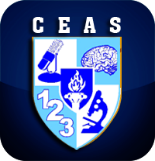 De La Salle – Lipa • College of Education Arts and Sciences • Languages and Literature Area
Pagsasanay:
Basahin ang pangungusap at ibigay ang kahulugan ng salitang may salungguhit.

May sakit sa baga ang kanyang ama.
Patayin mo ang baga sa kalan matapos mag-ihaw.
Makalawang na ang ating tubo kaya kulay-putik ang dumadaloy na tubig sa ating mga grupo.
Malaki ang ating tubo mula sa pagtitinda kahapon.
Sa tubo nanggaling ang asukal.
Malaki ang butas ng ating bubong kaya tumutulo.
Butas pala ang bag mo kaya nahuhulog ang iyong mga damit.
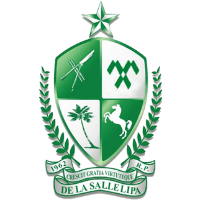 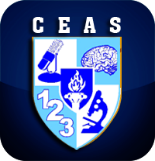 De La Salle – Lipa • College of Education Arts and Sciences • Languages and Literature Area